[Company Logo]
New Employee Orientation
[Your Company Name]
[Year]
[Company Logo]
Psychopathy In The Workplace
[Your Company Name]
[Year]
Introduction
Everyone has a bad day at work now and then.  But there’s a big difference between aggravating incidents and a full-blown toxic work environment.
A toxic work environment is one wherein dysfunction and drama reign, whether it’s the result of a narcissistic boss, vindictive co-workers, or an absence of order, among others.
Toxic Work Environment
We all have different personalities and ways we like to do things.  When things don’t go our way, it can cause problems among coworkers.
Additionally, some people have sociopathic tendencies.  This can make for a toxic work environment.
Toxic Work Environment
Toxic work environments can cause:
Resentment
Gossip
Inter Office Relationships
Psychopathy 
Toxic Work Environment
Resentment
Communication is the key! – no one knows unless you say it
Holding it in only makes things worse
Best way to grow closer to your coworkers is to talk
Gossip
Toxic work environment
Often untrue or at least distorted truth
Management can fix anything if you just whine and complain 
Just plain vulgar
Not what this company is about
Interoffice Relationships
Not forbidden but must be reported to Office Manager
You’re here to work, not make new friends, not find a spouse, not hook-up.
Complicates office productivity
Can cause harassment issues
Stimulates gossip
Can make others feel awkward
Psychopathy
Psychopath – someone who expresses certain antisocial characteristics, and who is incapable of expressing normal emotional and social traits due to a congenital developmental defect in parts of the brain
Born that way – brain architecture
Small amygdala
Poor connections
Not caused by abusive childhood
Can be caused by TBI
Characteristics of a Psychopath
Robert Hare – Psychopathy Checklist
Some Characteristics:
Excessively complimentary to higher ups, flattering
Gossips, particularly in an undermining of another who is an obstacle
Tailors what is said, how they act based on nonverbal cues
Controlling, assuming authority where none is
Condescending to equals or lowers
Charming, engaging, seducing
Egocentric, Narcissistic
Manipulative

		Find the psychopath  
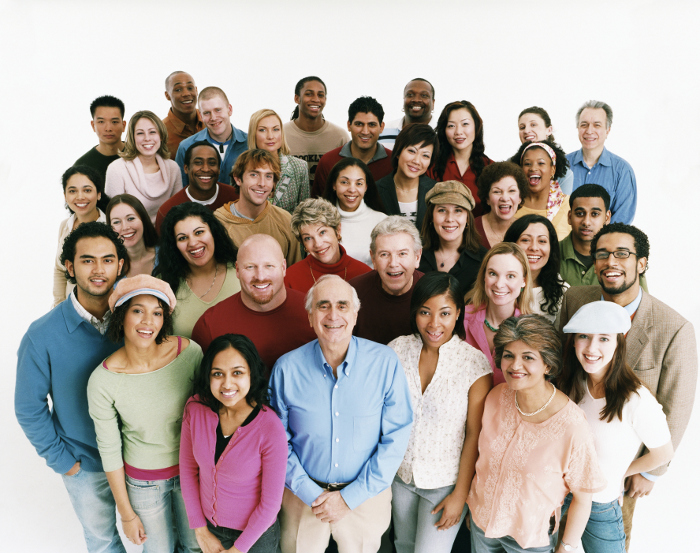 10
Psychopathy In The Workplace
Psychopathy in the workplace = Toxicity in the workplace

Excessively complimentary to higher ups, flattering
Gossiping, particularly in an undermining of another who is an obstacle
Tailoring what is said, how they act based on nonverbal cues
Controlling, assuming authority where none is
Condescending to equals or lowers
Charming, engaging, seducing
Egocentric, Narcissistic
Manipulative
Toxic Work Environment
A toxic work environment is one wherein dysfunction and drama reign such that it interferes in customer service, customer care, and general staff morale, among many other things.
Signs of a Toxic Work Environment
You feel anxiety or a pit in your stomach as you enter into the workplace.
You feel stressed at the thought of encountering a certain person and actively do things to avoid having to encounter that person
You feel good, but after being at work you feel bad due to an interaction with a coworker or supervisor.
You’re afraid at work of losing your job, getting in trouble, or other retaliation.
You are being told to do things outside of your job description 
You are being told to do things out of your level of training, license, or certification
You are being bullied or harassed 
You are subjected to other coworker(s) 
Your manager yells and rants
Your manager is degrading, always finds fault with what you are doing with out any constructive means for you to improve.
Stopping a Toxic Work Environment
Do not participate in toxic behaviors
Do not tolerate being subjected to toxic behaviors
Speak up – say “This is not acceptable”  “I do not deserve to be treated this way.”  “Please change your tone.”  “Please rephrase the way you are speaking to me.”  “Please tell me how I can improve and correct the issue.”
If direct communication fails, inform your manager.
If your manager is the issue, inform that person’s manager
If it continues, file a formal grievance.
If the grievance does not create a resolution, meet with administration or executives.
Consider getting an attorney.
Report to labor board, OSHA, and to other relevant governing organizations
When all else fails, quit.
How The Company Prevents Toxicity
Provide clear expectations at the start of any new hire
Have clear policies in place for codes of conduct
Follow through with investigations and discipline
Address complaints and grievances quickly
Provide adequate staffing
Provide breaks at appropriate times to avoid mood changes due to hunger
Provide functioning equipment and adequate resources for staff to perform jobs to avoid frustration and building of resentment
Have resources for staff undergoing personal stress events
Encourage communication
Contact
If you have been harassed, intimidated, or bullied, or feel a toxic environment in your workplace, you are encouraged to inform your manager or the Human Resources Director:
[Name of Administrator]
Job Title:
Email:
Phone:
Office Location: